Liquid Chemical Application Equipment
Applicator Types
Highway Technician Academy
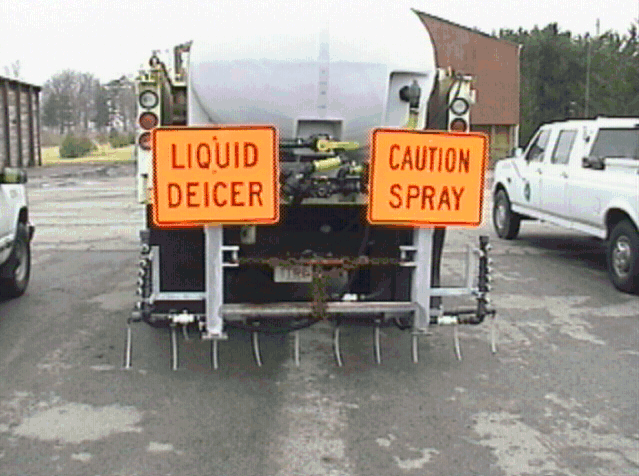 Highway Technician Academy
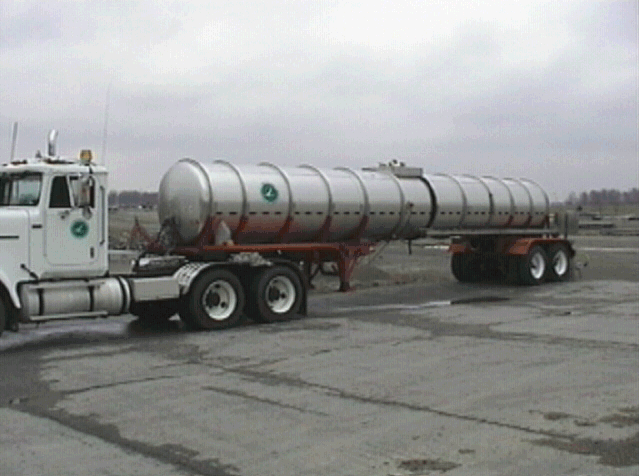 Highway Technician Academy
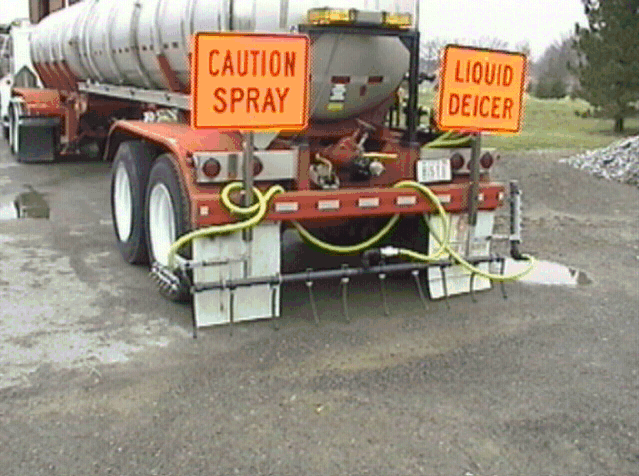 Highway Technician Academy
Liquid Chemical Application Equipment
Application Methods
Highway Technician Academy
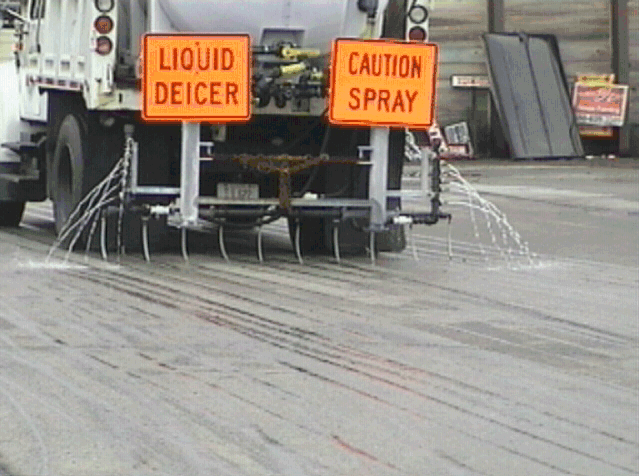 Highway Technician Academy
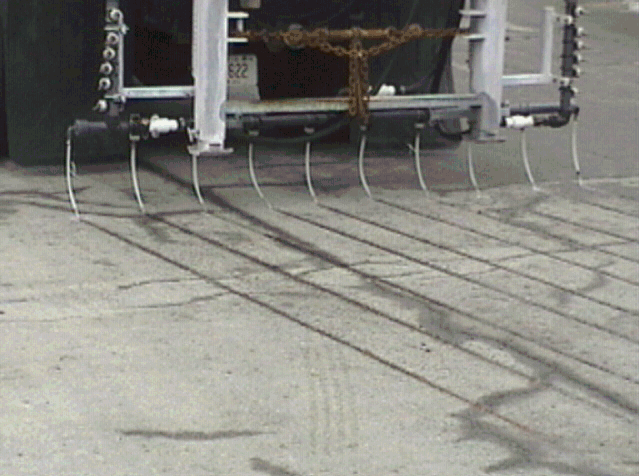 Highway Technician Academy
Exercise:  Lesson Five Review
True or False?  Liquid chemicals are applied using a spray bar system.
Highway Technician Academy
Exercise:  Lesson Five Review
True or False?  Liquid chemicals are applied using a spray bar system.

	The system does not actually spray – instead a stream of liquid is applied through nozzles
Highway Technician Academy